1. General information about the Innovative teaching practice
Title: Drone (remote) practice
 >>  “Real-world” remote learning model

Professor:  Elena Dumova- Jovanoska 
   (Assistant Professor Simona Bogoevska, PhD)
Institution: University of Ss. Cyril and Methodius Skopje
Mail: dumova@gf.ukim.edu.mk
2. Description of the innovative teaching practice
Interested companies will provide a short description of working areas, working hours and meeting schedules.

Each participant in the course will be offered to select from the available list of companies.

The selected company will provide a “real-world” task for the participants and include the participants via online platforms in group or one-on-one meetings and discussions.

Specific dates will be marked as finalization of the task (as a deadline). 

Participants will be evaluated by an appointed team from the company for several criteria (i.e. punctuality, motivation, organization, communication etc.) . 

Participants will be evaluated by the course teacher for several criteria (i.e. testing results, case study quality delivered etc.) .
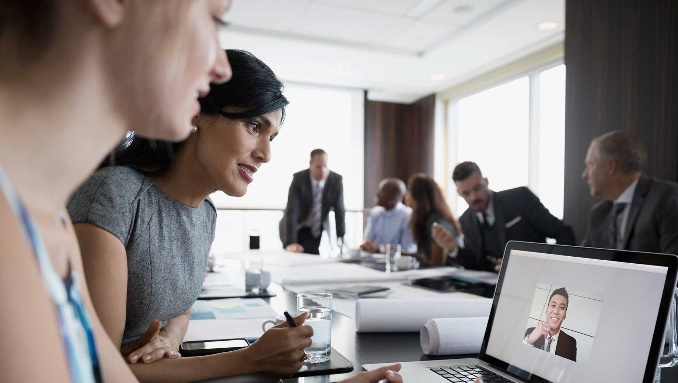 3. Duration and Target group
Duration
	4 weeks

Target group
	Students
	
Involvement of industry or third parties
	YES
4. Skills to be acquired/ improved:
Soft skills – People related skills: direct impact on Communication and Interpersonal skills (i.e. meet and discuss with management and diverse employees in companies )

Soft skills – Personal skills: direct impact on Professionalism and Flexibility/adaptability as well as time optimization

Hard skills – Conceptual/thinking skills: direct impact on Analytic thinking, indirect impact on Decision making (i.e. gaining experience in industry and working on actual problem with a team of employees  )
5. Methods and techniques
Format >  “Real world” remote learning

Techniques completed with individual work: problem solving

Techniques completed in teams: debate, demonstration

Available resources via e-learning platform: articles, presentations, forum, video materials
6. Methods for assessment and evaluation of the practice
Methods for assessment

Points achieved from evaluation received from an appointed team from the selected company
Points achieved from evaluation received from course teacher



Methods for evaluation

Evaluation lists and feedback from students